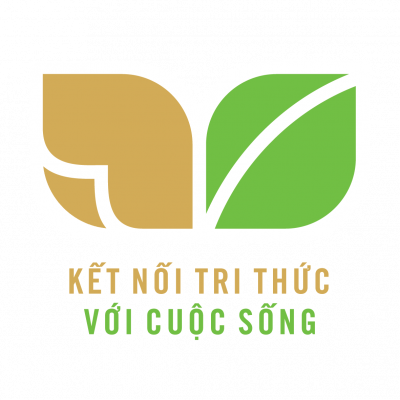 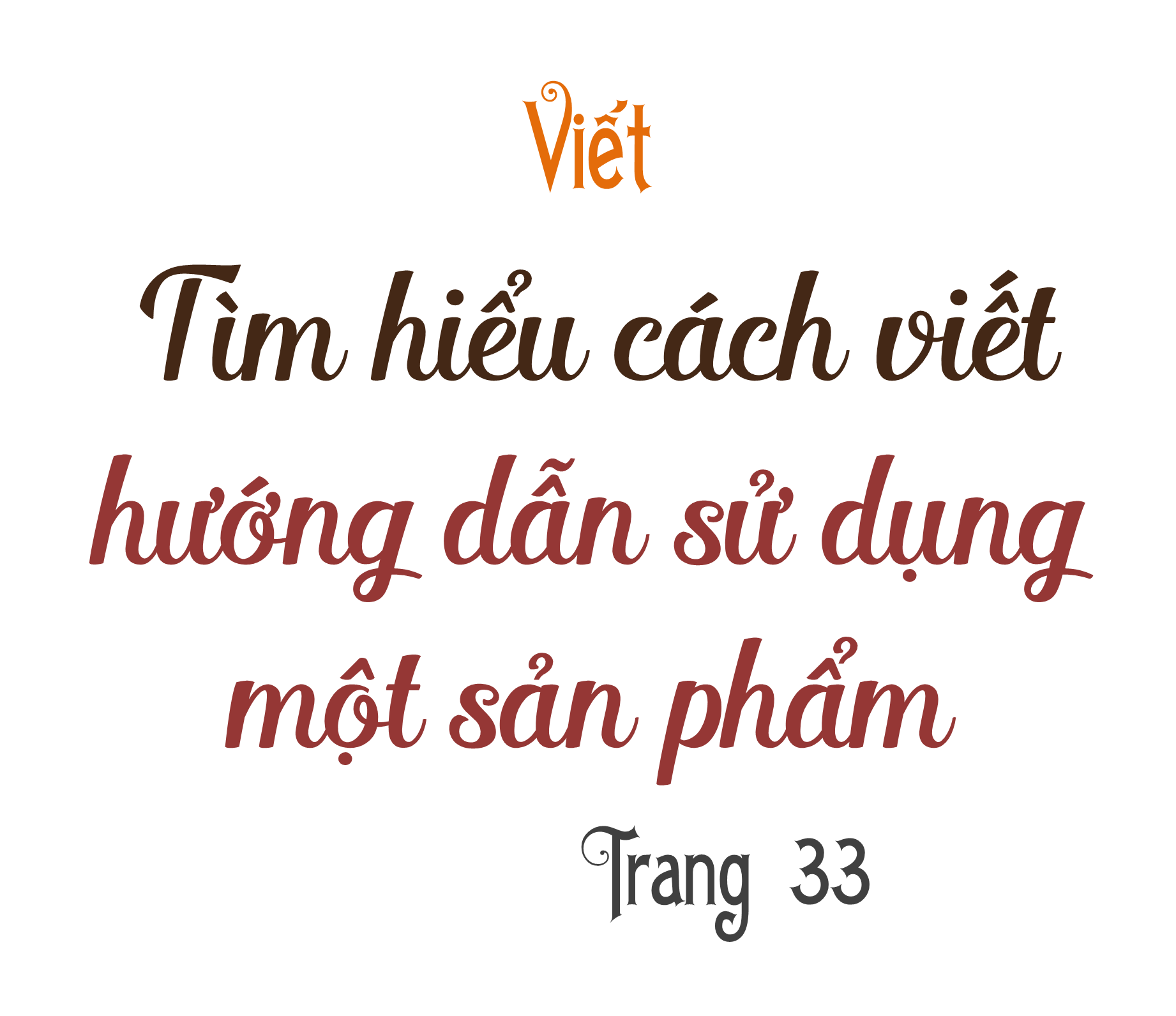 ?
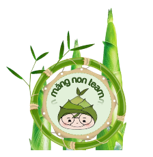 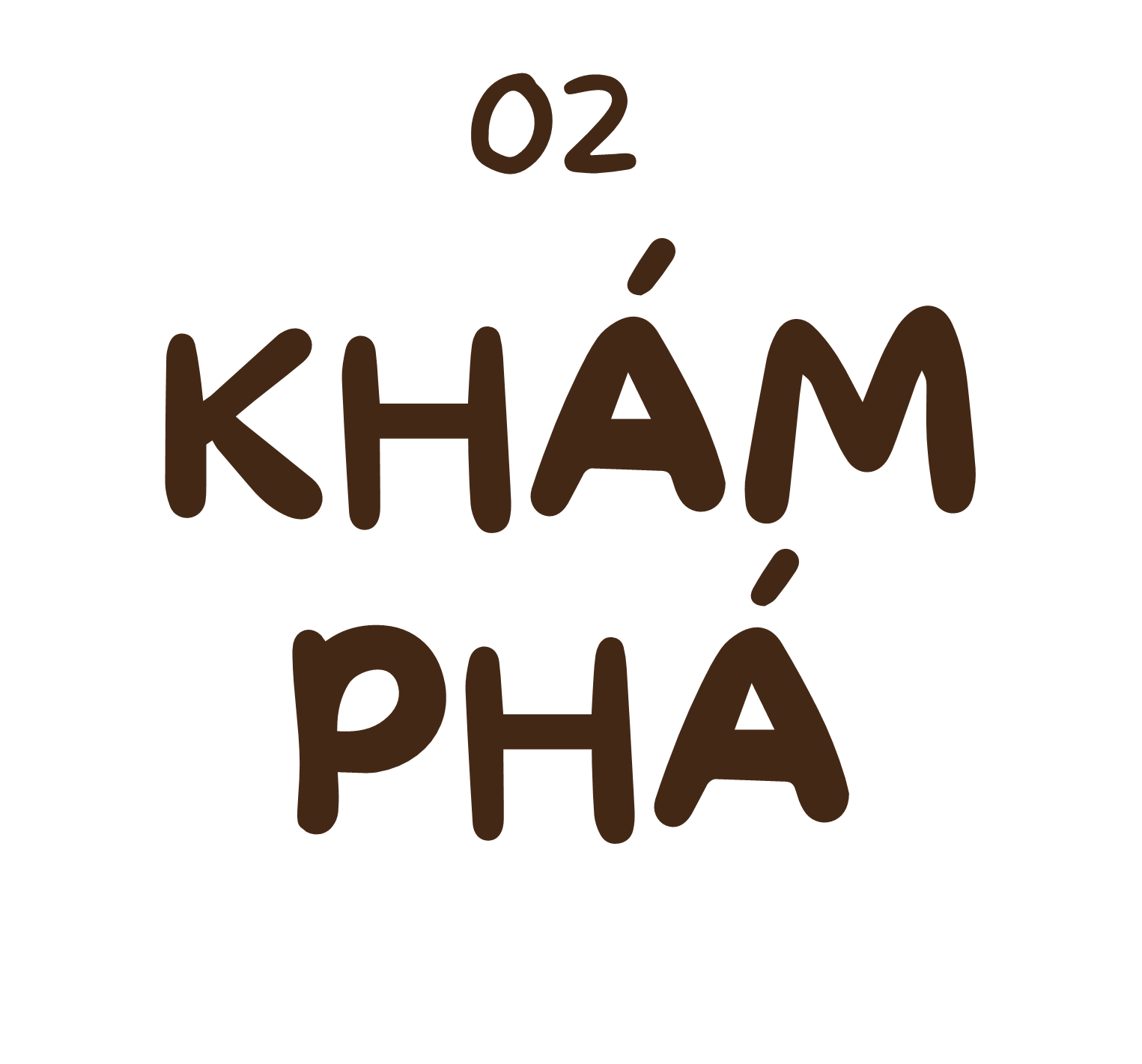 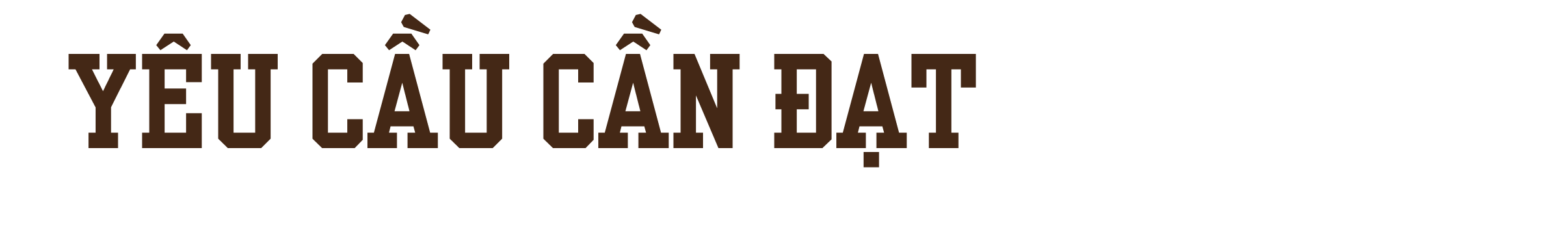 * Năng lực đặc thù:
- Biết đọc hiểu, tra cứu thông tin trên hướng dẫn sử dụng một sản phẩm. 
- Biết cách viết hướng dẫn sử dụng cho một sản phẩm. 
* Năng lực chung: năng lực ngôn ngữ, làm việc nhóm, giải quyết vấn đề sáng tạo.
* Phẩm chất: chăm chỉ, trách nhiệm.
Đọc văn bản hướng dẫn sử dụng nồi cơm điện và trả lời câu hỏi
HƯỚNG DẪN SỬ DỤNG NỒI CƠM ĐIỆN
Nồi cơm điện là đồ dùng khá phổ biến trong các gia đình. Nhưng sử dụng nồi cơm điện đúng cách thì không phải ai cũng biết. Dưới đây là hướng dẫn sử dụng nồi cơm điện.
1. Trước khi nấu cơm
Đổ gạo đã vo vào lòng nồi.
Dùng khăn lau khô mặt ngoài lòng nồi trước khi đặt vào nồi.
Không nên vo gạo trong lòng nồi để bảo vệ lớp chống dính.
2. Khi nấu cơm
Đóng chặt nắp nồi.
Cắm điện và nhấn nút nấu.
Không mở nồi trong suốt quá trình nấu.
3. Sau khi nấu cơm
Lấy hết cơm ra khỏi lòng nồi.
Dùng vật liệu mềm để làm sạch các bộ phận của nồi. Nếu dùng vật liệu cứng (như kim loại), sẽ làm nồi bị trầy xước.
Đọc văn bản hướng dẫn sử dụng nồi cơm điện và trả lời câu hỏi
TRẢ LỜI CÁC CÂU HỎI SAU:
a. Văn bản trên hướng dẫn sử dụng sản phẩm gì?
b. Việc sử dụng sản phẩm đó chia làm mấy bước?
c. Trong mỗi bước, sản phẩm đó được sử dụng như thế nào?
a. Văn bản trên hướng dẫn sử dụng nồi cơm điện.
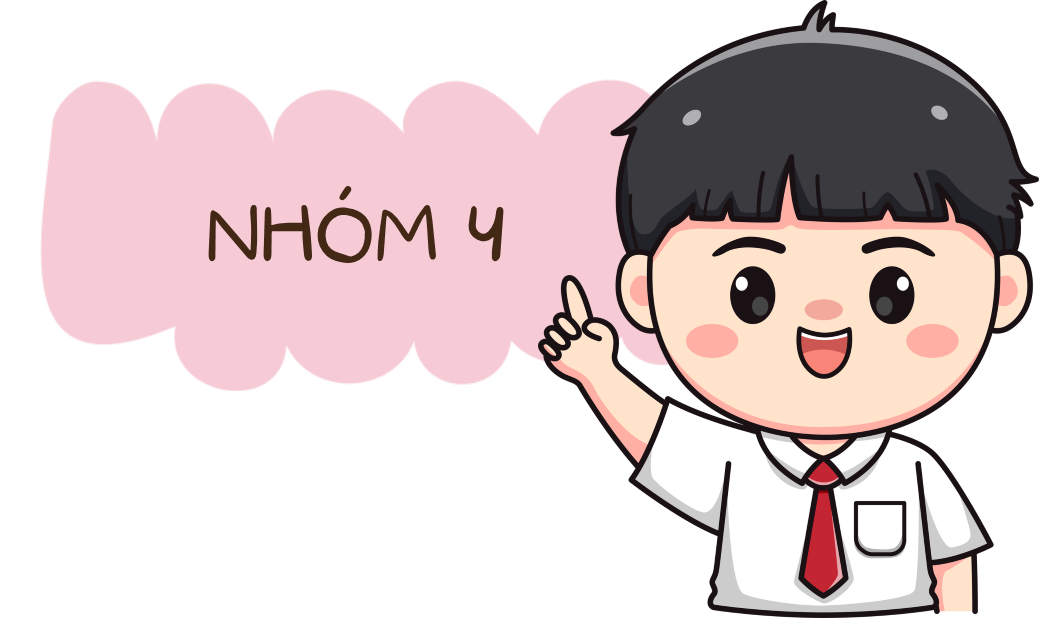 b. Việc sử dụng nồi cơm điện chia làm 3 bước.
Đọc văn bản hướng dẫn sử dụng nồi cơm điện và trả lời câu hỏi
TRẢ LỜI CÁC CÂU HỎI SAU:
c. Trong mỗi bước, sản phẩm đó được sử dụng như thế nào?
Trong mỗi bước, sản phẩm đó được sử dụng theo một cách riêng:
1. Trước khi nấu cơm
Đổ gạo đã vo vào lòng nồi.
Dùng khăn lau khô mặt ngoài lòng nồi trước khi đặt vào nồi.
Không nên vo gạo trong lòng nồi để bảo vệ lớp chống dính.
3. Sau khi nấu cơm
Lấy hết cơm ra khỏi lòng nồi.
Dùng vật liệu mềm để làm sạch các bộ phận của nồi. Nếu dùng vật liệu cứng (như kim loại), sẽ làm nồi bị trầy xước.
2. Khi nấu cơm
Đóng chặt nắp nồi.
Cắm điện và nhấn nút nấu.
Không mở nồi trong suốt quá trình nấu.
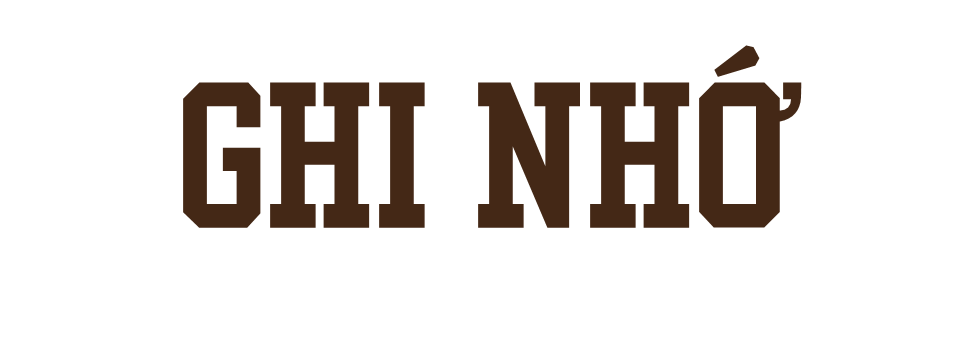 Cách viết hướng dẫn sử dụng một sản phẩm:
Nêu các việc cần làm trong mỗi bước.
Nêu rõ các bước 
sử dụng sản phẩm.
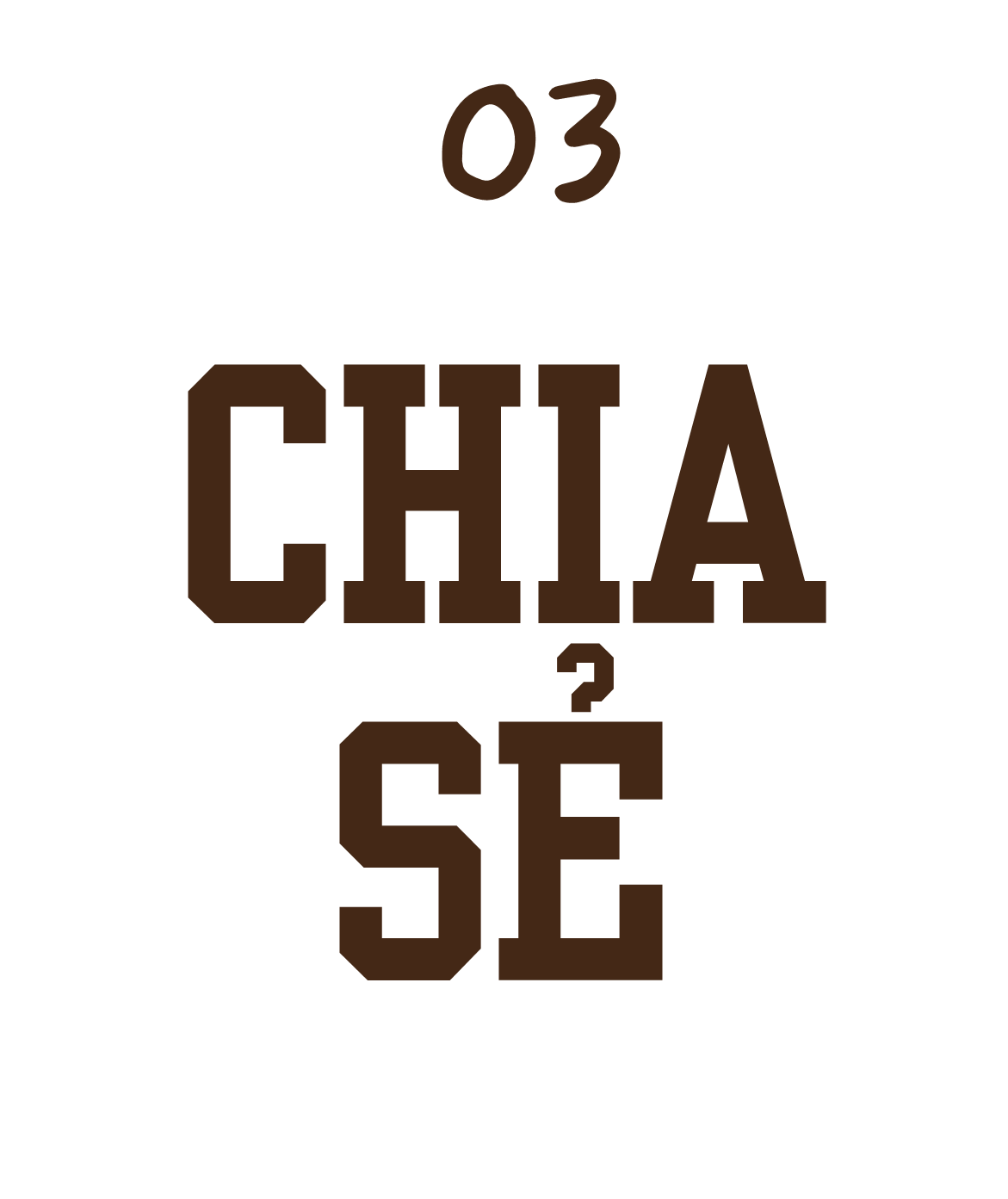 Trao đổi về cách viết hướng dẫn sử dụng một sản phẩm:
Các bước sử dụng sản phẩm
Những việc cần làm trong mỗi bước
Chia sẻ trước lớp
Thảo luận nhóm 4
Lựa chọn sản phẩm
Nêu ra các bước sử dụng sản phẩm
Nêu chi tiết những việc cần làm trong mỗi bước
Phân công các thành viên trình bày trước lớp
Chia sẻ